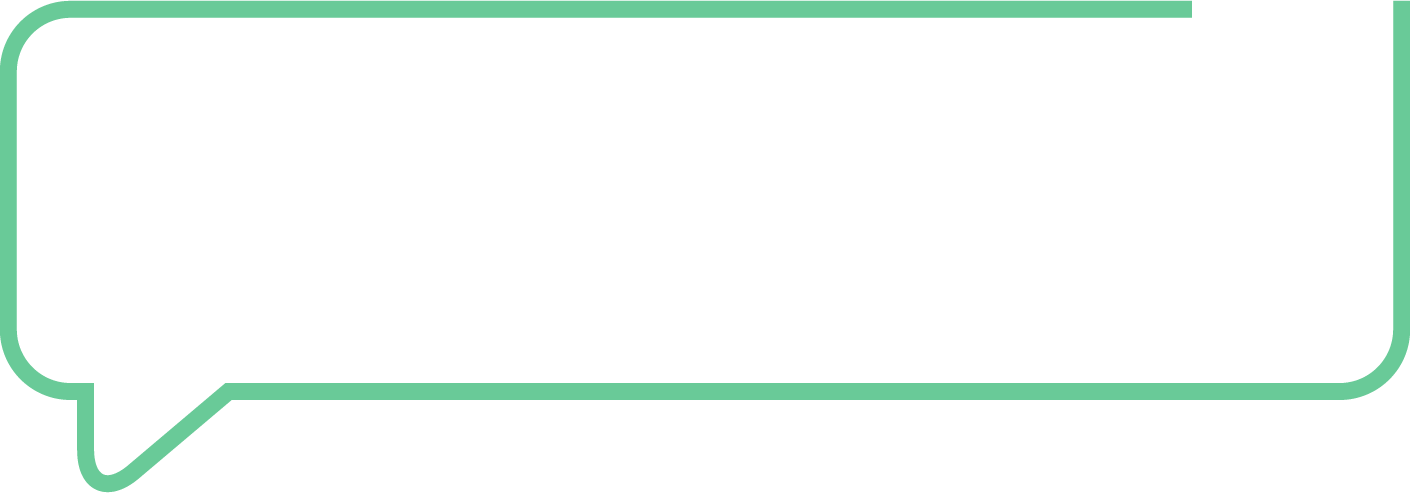 There has never been a more important time to join a trade union.
In celebration of TUC Heart Unions week 2022, we’re holding a recruitment stand at [workplace name] on [insert date]. We’ll be [insert location/floor] between [insert time]. 

Your onsite reps; [insert rep names], would love to chat to you about Accord, the great work the union has done for members and the benefits of joining. 

Anyone who signs up during the session will be given 3 months’ free membership. If you’re already a member, it will be great to see you too. Come and have a chat, take some goodies and spread the word!
#HeartUnions   #HeartAccord
www.accord-myunion.org/join-us